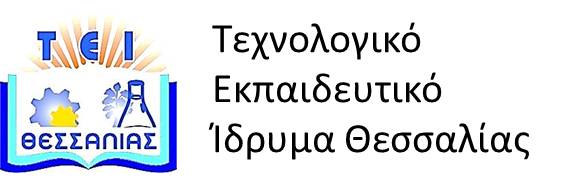 Ενσωματωμένα Συστήματα
Ενότητα 3:  Σχεδίαση Ειδικού Υλικού.
Διδάσκων: Νικόλαος Χ Πετρέλλης,
Επίκουρος Καθηγητής.
Τμήμα Μηχανικών Πληροφορικής, 
Τεχνολογικής Εκπαίδευσης.
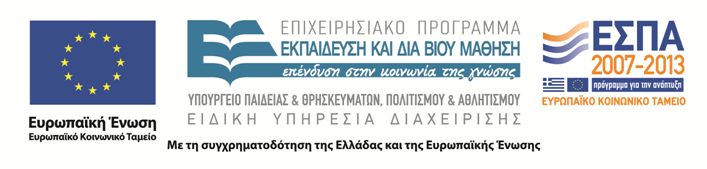 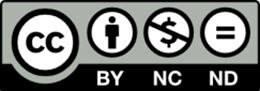 Άδειες χρήσης
Το παρόν εκπαιδευτικό υλικό υπόκειται στην παρακάτω άδεια χρήσης Creative Commons (C C): Αναφορά δημιουργού (B Y), Μη εμπορική χρήση (N C), Μη τροποποίηση (N D), 3.0, Μη εισαγόμενο. 
Για εκπαιδευτικό υλικό, όπως εικόνες, που υπόκειται σε άλλου τύπου άδειας χρήσης, η άδεια χρήσης αναφέρεται ρητώς.
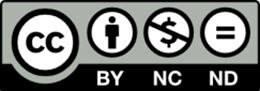 2
Χρηματοδότηση
Το παρόν εκπαιδευτικό υλικό έχει αναπτυχθεί στα πλαίσια του εκπαιδευτικού έργου του διδάσκοντα. 
Το έργο «Ανοικτά Ακαδημαϊκά Μαθήματα στο ΤΕΙ Θεσσαλίας» έχει χρηματοδοτήσει μόνο τη αναδιαμόρφωση του εκπαιδευτικού υλικού.
Το έργο υλοποιείται στο πλαίσιο του Επιχειρησιακού Προγράμματος  «Εκπαίδευση και Δια Βίου Μάθηση» και συγχρηματοδοτείται από την Ευρωπαϊκή Ένωση (Ευρωπαϊκό Κοινωνικό Ταμείο) και από εθνικούς πόρους.
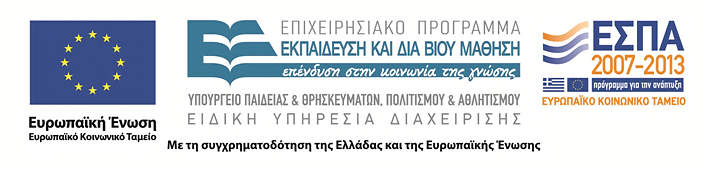 3
Σκοποί ενότητας
Ο αναγνώστης να μπορεί να:
1)  Αντιληφθεί την ανάγκη ανάπτυξης ειδικού 
υλικού.
2)  Κατανοήσει τις μεθόδους σχεδίασης και 
ανάπτυξης Ολοκληρωμένων Κυκλωμάτων Ειδικού Σκοπού (Application Specific IC-ASIC).
3)  Κατανοήσει τις μεθόδους σχεδίασης και 
ανάπτυξης Επαναδιαμορφώσιμου Υλικού (Reconfigurable Hardware).
Σχεδίαση Ειδικού Υλικού
4
Περιεχόμενα ενότητας
1)  Σχεδιασμός και κατασκευή υλικού
2)  Επαναδιαμορφώσιμο υλικό
3)  Υλοποίηση διασυνδέσεων
4) Διαδικασία σχεδιασμού με FPGA:
a)  Xilinx Virtex - E
b)  Altera Stratix V
Σχεδίαση Ειδικού Υλικού
5
Σχεδιασμός και κατασκευή υλικού
Σχεδίαση ολοκληρωμένου κυκλώματος ειδικού σκοπού (Application Specific Integrated Circuit - ASIC).
Στο εσωτερικό του έχουν κατασκευαστεί μόνιμες συνδέσεις μεταξύ των εξαρτημάτων, σε περιβάλλον εργοστασίου (για μαζική παραγωγή).
Χρήση επαναδιαμορφώσιμου υλικού (reconfigurable hardware) όπως οι FPGAs (Field Programmable Gate Arrays).
Στην κατηγορία αυτή, ανήκουν έτοιμα ολοκληρωμένα κυκλώματα, τα οποία περιέχουν εκατοντάδες χιλιάδες πύλες οργανωμένες σε μπλοκ, οι διασυνδέσεις των οποίων συχνά δεν είναι μόνιμες, και μπορούν να αποφασιστούν κατά τη διάρκεια σχεδίασης ενός συστήματος σε περιβάλλον εργαστηρίου (για πρωτοτυποποίηση).
Σχεδίαση Ειδικού Υλικού
6
Τρόποι σχεδίασης υλικού
Περιγραφή του κυκλώματος είτε σε επίπεδο σχηματικού, είτε με τη βοήθεια μιας γλώσσας περιγραφής υλικού (Hardware Description Language – HDL), όπως είναι η Verilog HDL ή η VHDL.
Αν το σύστημα περιλαμβάνει αναλογικά κυκλώματα, θα πρέπει η σχεδίασή τους να γίνει απαραίτητα με σχηματικό.
Σχεδίαση Ειδικού Υλικού
7
Περιγραφή συμπεριφοράς
Η περιγραφή τους με μία γλώσσα HDL, μπορεί να αφορά τη συμπεριφορά του κυκλώματος, χωρίς να γνωρίζει ο χρήστης ποιο κύκλωμα θα υλοποιήσει αυτή τη συμπεριφορά.
Μπορεί να χρησιμοποιηθεί ένας HDL synthesizer (έξυπνο λογισμικό), που μπορεί να βρει ποιο είναι το κατάλληλο κύκλωμα (σχηματικό), που να συμπεριφέρεται σύμφωνα με την HDL περιγραφή.
Σχεδίαση Ειδικού Υλικού
8
Επίπεδα εξομοίωσης
Εξομοιώσεις για την επιβεβαίωση της ορθής λειτουργίας του σχεδιαζόμενου συστήματος, μπορούν να γίνουν είτε σε επίπεδο σχηματικού, είτε σε επίπεδο VHDL.
Όταν το κύκλωμα είναι διαθέσιμο σε μορφή σχηματικού, εάν η υλοποίησή του πρόκειται να γίνει ως ASIC, θα πρέπει να σχεδιαστεί η κατάλληλη μάσκα σε φυσικό επίπεδο (layout mask). Είναι η μορφή που χρειάζεται το εργοστάσιο κατασκευής ολοκληρωμένων κυκλωμάτων.
Σχεδίαση Ειδικού Υλικού
9
Παράδειγμα Σχηματικού (8 bit ripple counter)
Σχεδίαση Ειδικού Υλικού
10
Layout του 8 bit ripple counter
Σχεδίαση Ειδικού Υλικού
11
Σχεδίαση σε φυσικό επίπεδο (1 από 2)
Σε επίπεδο layout, τα εξαρτήματα παρουσιάζονται με τη γεωμετρία και τα υλικά που θα χρειαστούν κατά την κατασκευή τους. 
Ο σχεδιαστής υποβοηθείται από το εργαλείο σχεδιασμού, το οποίο του παρουσιάζει τα στοιχειώδη εξαρτήματα και τις συνδέσεις που πρέπει να γίνουν.
Ο σχεδιαστής, τοποθετεί τα εξαρτήματα στην κατάλληλη θέση, και πραγματοποιεί τις συνδέσεις με τη βοήθεια γεωμετρικών σχημάτων (ορθογώνια παραλληλόγραμμα, που αντιστοιχούν σε υλικό όπως μέταλλο, πολυσιλικόνη, ημιαγωγός, και τα λοιπά). 
Με τη βοήθεια τέτοιων σχημάτων και υλικών, μπορούν να σχεδιαστούν εξαρχής ακόμα και στοιχειώδη εξαρτήματα όπως τρανζίστορ, αν και συνήθως αυτά λαμβάνονται έτοιμα από τις βιβλιοθήκες της συγκεκριμένης τεχνολογίας, που θα χρησιμοποιηθεί για την κατασκευή.
Σχεδίαση Ειδικού Υλικού
12
Σχεδίαση σε φυσικό επίπεδο (2 από 2)
Σε ψηλότερο επίπεδο, οι βιβλιοθήκες μπορούν να περιέχουν σύνθετα εξαρτήματα όπως πύλες, flip flops, καταχωρητές, μετρητές, και άλλα, τα οποία ονομάζονται standard blocks, ενώ η χρήση τους ονομάζεται: «standard block based» σχεδίαση. 
Αν ο σχεδιαστής επιλέξει να σχεδιάσει εξαρχής τέτοια εξαρτήματα, που να ταιριάζουν στις δικές του εξειδικευμένες απαιτήσεις, τότε λέμε ότι ακολουθεί «full custom» σχεδίαση.
Ακολουθούν:
1.  Design Rule Check (DRC).
2.  Layout VS Schematic (LVS).
3.  Parasitic extraction.  Post Layout simulation.
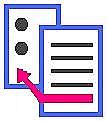 Σχεδίαση Ειδικού Υλικού
13
Επαναδιαμορφώσιμο Υλικό
1. Παλιότερα: Programmable Logic Devices ⁄ 
Arrays (PLDs ⁄ PLAs).
2. Complex PLDs (CPLDs): μικρή πολυπλοκότητα 
και πυκνότητα πυλών (πχ, μερικές χιλιάδες πύλες).
3. Field Programmable Gate Arrays (FPGAs): 
Μπορούν να υποστηρίξουν πολύπλοκα κυκλώματα εκατομμυρίων πυλών, και περιλαμβάνουν σύνθετα μπλοκ όπως επεξεργαστικούς πυρήνες.
Σχεδίαση Ειδικού Υλικού
14
CPLDs ⁄ FPGAs
Διαμόρφωση υλικού από HDL περιγραφή, ή την περιγραφή σχηματικού.
Με τον όρο διαμόρφωση, εννοούμε την επιλογή των κατάλληλων συνδέσεων μεταξύ των εσωτερικών δομικών στοιχείων, ώστε να πραγματοποιηθεί το επιθυμητό κύκλωμα. 
Αν τροποποιηθούν οι απαιτήσεις στο μέλλον, μπορούν να επαναδιαμορφωθούν με εύκολο τρόπο, που δεν είναι εφικτός σε ένα ASIC. 
Το κόστος της ευελιξίας που παρέχει το επαναδιαμορφώσιμο υλικό, είναι το υψηλό κόστος ανά ολοκληρωμένο κύκλωμα. Μία συνήθης τακτική είναι η χρήση FPGA, για την ανάπτυξη και τον έλεγχο πρωτοτύπων, και η αντικατάστασή της από ASIC στη φάση της παραγωγής ενός προϊόντος.
Σχεδίαση Ειδικού Υλικού
15
Δομή επαναδιαμορφώσιμου υλικού
Η βασική αρχιτεκτονική που ακολουθούν τα ολοκληρωμένα κυκλώματα επαναδιαμορφώσιμου υλικού, είναι η χρήση ενός δισδιάστατου πίνακα λογικών μπλοκ και flip flops, με ορισμό από τον χρήστη του: 
(α) πως διασυνδέονται  
αυτά τα μπλοκ, και 
(β) ποιά λειτουργία 
επιτελούν.
Σχεδίαση Ειδικού Υλικού
16
Επαναδιαμορφώσιμο υλικό αντί μικροελεγκτών (μ/ε)
Οι FPGAs ανταγωνίζονται όχι μόνο τα ASICs αλλά και τους μικροελεγκτές, γιατί προσφέρουν πιο γρήγορες λύσεις, αφού οι μικροελεγκτές δεν διαθέτουν εξειδικευμένα κυκλώματα, ενώ εξειδικευμένες λειτουργίες που μπορούν να υλοποιηθούν μόνο σε λογισμικό είναι αργές.
Το κόστος ενός μικροελεγκτή πάντως είναι αρκετά μικρότερο από μία FPGA, και η ποικιλία περιφερειακών κυκλωμάτων που διαθέτει μπορεί να καλύψει τις περισσότερες εφαρμογές.
Σχεδίαση Ειδικού Υλικού
17
Οι διάφορες οικογένειες FPGA διαφέρουν
1.  Στους τρόπους υλοποίησης των 
διασυνδέσεων.
2.  Στην αρχιτεκτονική των γραμμών 
διασύνδεσης.
3.  Στη λειτουργικότητα που προσφέρουν τα 
λογικά μπλοκ που έχουν στο εσωτερικό τους.
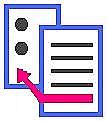 Σχεδίαση Ειδικού Υλικού
18
Υλοποίηση διασυνδέσεων
Χρήση αντί-ασφάλειας (anti-fuse). Όταν καεί, καταργεί μία σύνδεση. Προγραμματίζεται μία μόνο φορά.
Βραχυκύκλωμα μέσω τρανζίστορ που ελέγχεται από ένα μανταλωτή (μπορεί να επαναπρογραμματιστεί). Οι μανταλωτές μπορεί να συνδέονται σε μία αλυσίδα, και να προγραμματίζονται από ένα ρεύμα ψηφίων διαμόρφωσης (configuration bit stream), ή να οδηγούνται από EEPROM για μόνιμη αποθήκευση επιθυμητών συνδέσεων.
Σχεδίαση Ειδικού Υλικού
19
Υλοποίηση Λογικού Μπλοκ με Look Up Table, μνήμη
Σχεδίαση Ειδικού Υλικού
20
Υλοποίηση Λογικού Μπλοκ με MUX, μνήμη
Σχεδίαση Ειδικού Υλικού
21
Παράδειγμα υλοποίησης πίνακα αληθείας
Η έξοδος F, μπορεί να αποθηκευθεί σε μία μνήμη 16Χ1, που να οδηγεί τις 16 εισόδους ενός Πολυπλέκτη 16Χ1, του οποίου οι τέσσερις είσοδοι ελέγχου, συνδέονται στα Χ0 έως Χ3.
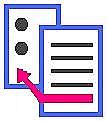 Σχεδίαση Ειδικού Υλικού
22
Διαδικασία σχεδιασμού με FPGA (1 από 2)
1.  Δημιουργία σχηματικού ή περιγραφή σε γλώσσα 
HDL.
2.  Στάδια διαχωρισμού (partition), τοποθέτησης 
(place), και διασύνδεσης (route), στα οποία ουσιαστικά ο σχεδιαστής μπορεί να επιλέξει ποιά λογικά μπλοκ της FPGA, θα χρησιμοποιηθούν για την υλοποίηση μιας εφαρμογής, και πως αυτά θα διασυνδεθούν. Τα σύγχρονα εργαλεία σχεδίασης, κάνουν αυτόματα κάποια αντιστοίχηση και υλοποίηση, την οποία ο σχεδιαστής μπορεί να βελτιώσει.
Σχεδίαση Ειδικού Υλικού
23
Διαδικασία σχεδιασμού με FPGA (2 από 2)
1.  Μετά την τελική αντιστοίχηση, η εξομοίωση μπορεί να 
επιβεβαιώσει την ορθή λειτουργία του κυκλώματος, και να καθορίσει την μέγιστη συχνότητα ρολογιού που μπορεί να χρησιμοποιηθεί. Αυτή εξαρτάται μεταξύ άλλων, από την απόσταση των χρησιμοποιούμενων μπλοκ, και το μήκος των γραμμών διασύνδεσης.
2.  Το configuration bit stream, στέλνεται από τον υπολογιστή, στον  
οποίο έχει γίνει η σχεδίαση προς την FPGA, η οποία θα υλοποιήσει το κύκλωμα. 
3.  Φυσικά, κατά τη δοκιμαστική λειτουργία στο τελικό σύστημα, 
μπορεί να εμφανιστούν προβλήματα που θα αναγκάσουν το σχεδιαστή, να επιστρέψει σε κάποιο προηγούμενο στάδιο 
    σχεδιασμού.
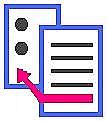 Σχεδίαση Ειδικού Υλικού
24
Xilinx Virtex - E (1 από 2)
Τα βασικά λογικά μπλοκ Control Logic Block (CLB), υλοποιούν στο εσωτερικό της τις λειτουργίες που απαιτεί κάθε φορά η σχεδίαση, υποβοηθούμενα από Block Ram (BRAM) που αποθηκεύει π.χ., Look Up Tables για τις λογικές συναρτήσεις που χρειάζεται να υλοποιηθούν. 
Τα IOB (μπλοκ εισόδου εξόδου), είναι ειδικά κυκλώματα για την οδήγηση των ακροδεκτών της FPGA.
Σχεδίαση Ειδικού Υλικού
25
Xilinx Virtex - E (2 από 2)
Σχεδίαση Ειδικού Υλικού
26
Xilinx Virtex - E (CLB)
Σχεδίαση Ειδικού Υλικού
27
Virtex-E Field - Programmable gate array family members
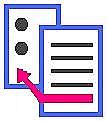 Σχεδίαση Ειδικού Υλικού
28
Altera Stratix V
Το λογικό μπλοκ στην οικογένεια FPGA, Stratix-V της εταιρίας Altera, είναι το Logic Array Block (LAB). 
Κάθε LAB αποτελείται από στοιχειωδέστερα μπλοκ που ονομάζονται Adaptive Logic Modules (ALM), τα οποία μπορούν να διαμορφωθούν έτσι ώστε να υλοποιούν λογικές συναρτήσεις, αριθμητικές πράξεις, και μονάδες αποθήκευσης. 
Το ¼ των διαθέσιμων LAB στην οικογένεια Stratix V, μπορεί να χρησιμοποιηθεί ως μνήμη (memory LAB - MLAB).
Το κάθε LAB είναι ένα διαμορφώσιμο λογικό μπλοκ που αποτελείται από ομάδες λογικών πόρων, και περιέχει κυκλώματα αφιερωμένα στην οδήγηση των σημάτων ελέγχου των ALM. 
Τα MLAB είναι υπερσύνολα των LAB, και διαθέτουν όλα τα χαρακτηριστικά των LABs.
Σχεδίαση Ειδικού Υλικού
29
Stratix V
Σχεδίαση Ειδικού Υλικού
30
Structure for Stratix V Devices
Σχεδίαση Ειδικού Υλικού
31
Διασύνδεση γειτονικών μπλοκ
Σχεδίαση Ειδικού Υλικού
32
Αλυσίδα κρατουμένων και αριθμητικών αποτελεσμάτων
Σχεδίαση Ειδικού Υλικού
33
ALM
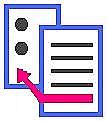 Σχεδίαση Ειδικού Υλικού
34
Τέλος τρίτης ενότητας
Επεξεργασία υλικού: 
Σοφιανίδου Γεωργία
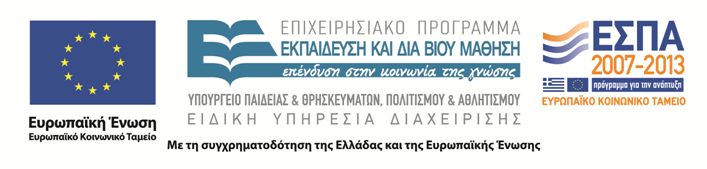 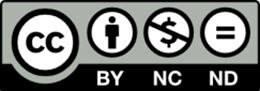